The science that drives modern computers.
COS 116, Spring 2012
Adam Finkelstein
Changing face of manufacturing
1936
Late 20th century
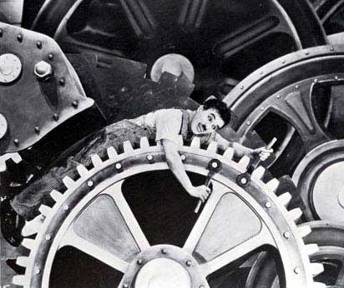 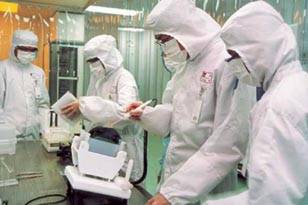 “Modern Times”
Silicon wafer fabrication
20th century science and IT:        a match made in heaven?
“These are the days of miracles and wonders.” – Paul Simon, Graceland
Main theme in this lecture: Scientific Advances Ability to control matter precisely
			 Amazing products/computers
Example of precise control of matter: Lasers
Quantum mechanics (wave-particle duality, quantization of energy, etc.)
Ability to create light of a single frequency (“laser”)
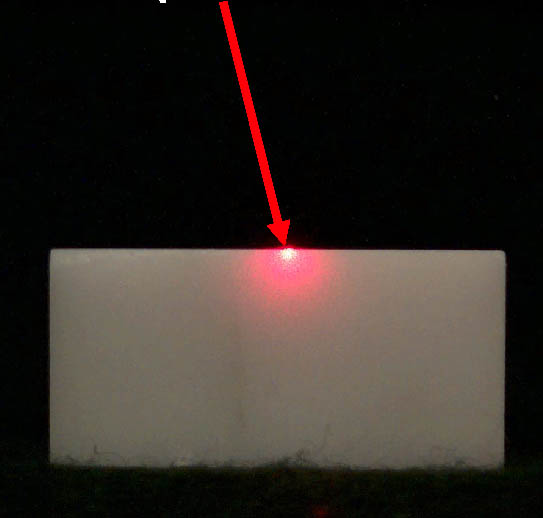 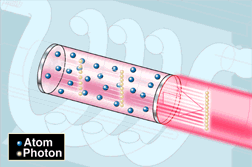 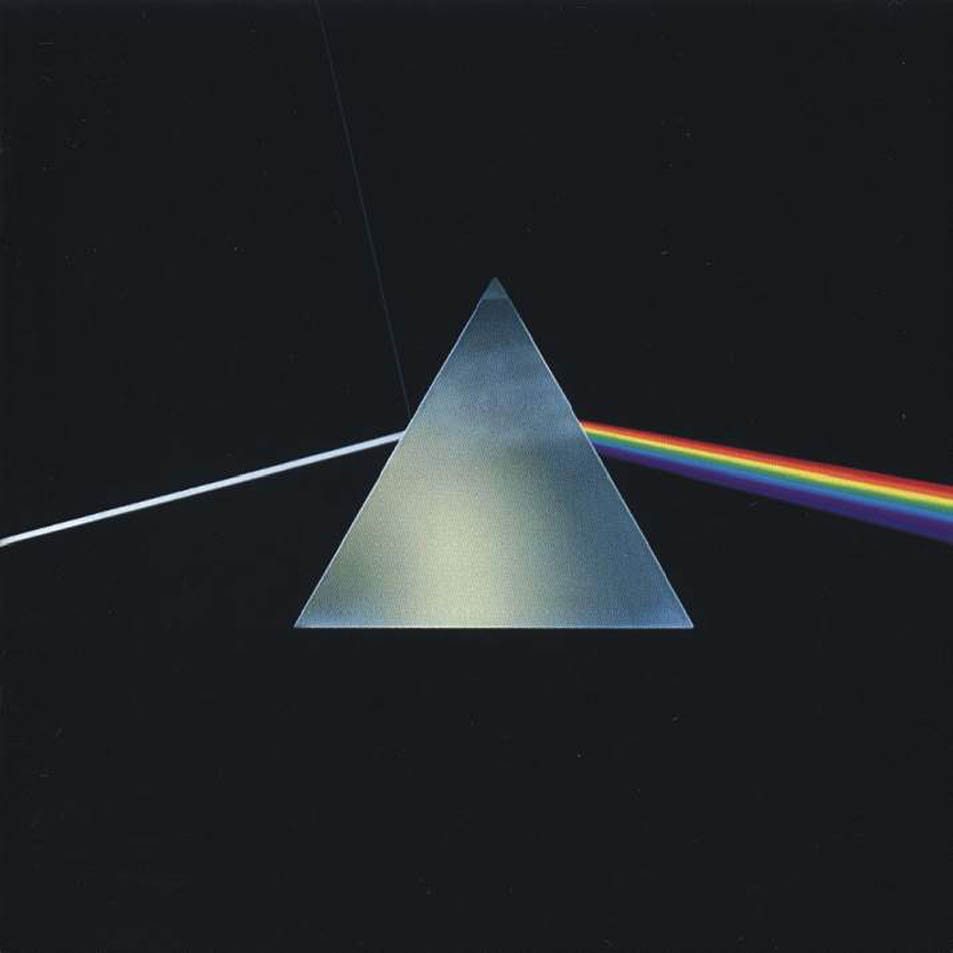 Why lasers are so useful:       Accurate focusing
White light







Different colors focus at different points – “smudge”
Laser







Focus at single point
Silicon Chip manufacturing
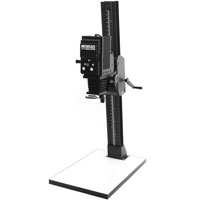 “A picture is worth a billion gates.”
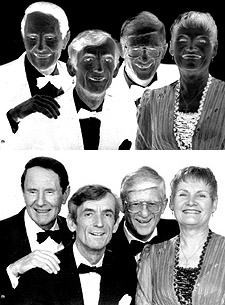 Fact: Modern chips are manufactured using a process similar to photography
Timeline
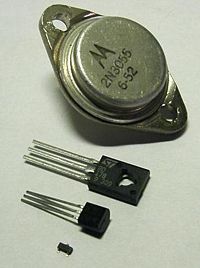 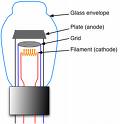 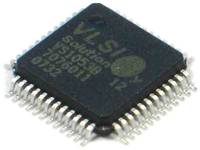 Vacuum Tube Triode (1908)
Transistor1947(silicon, germanium)
Very Large ScaleIntegrated (VLSI)
Circuits; 1970s--(> 1,000 transistorsper chip)
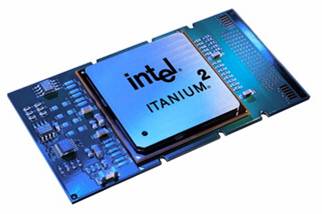 Intel Itanium (Tukwila) 
2008: 2 billion transistors
Moore’s Law
Technology advances so that number of gates per square inch doubles every 18 months.
[Gordon Moore 1965]
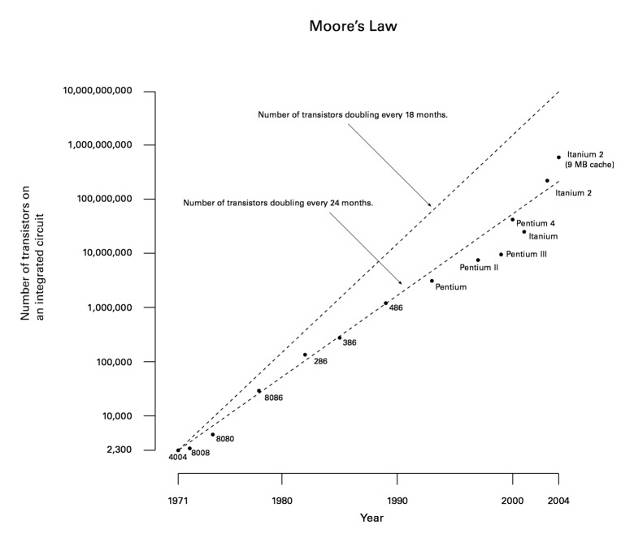 Number of gates doubling every 18 months
Number of gates doubling every 24 months
Implementation of a gate in a modern chip
Semiconductor: not as good a conductor as metals, not as bad as wood
Example: silicon

Doped semiconductor: semiconductor with some (controlled) impurities: p-type, n-type

Switch: p-n junction
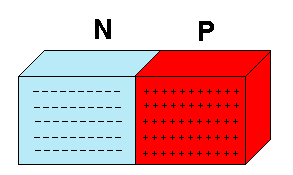 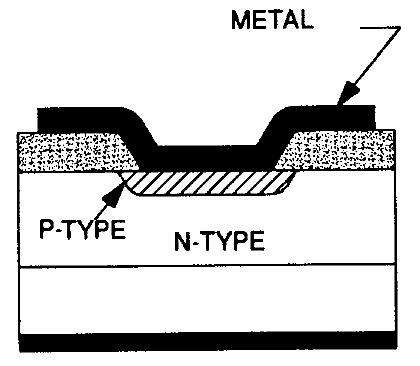 Example: an AND gate
Power
N
A
P
N
N
B
P
N
Output
Ground
Chip Fabrication
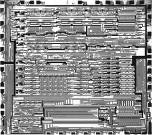 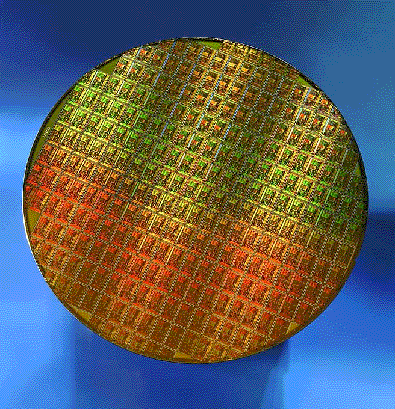 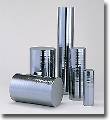 Grow silicon ingots
Cut wafers and polish
Create mask
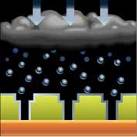 Repeat to add metal channels (wires) and insulation; many layers!
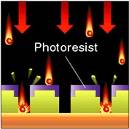 Coat wafer with light sensitive chemicals and project mask onto it
Coat with chemicals that remove parts unexposed to light
Aside: Lasik eye correction
Uses laser invented for chip fabrication
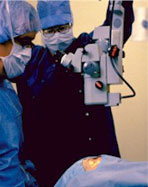 Chip Packaging
Inside
Outside
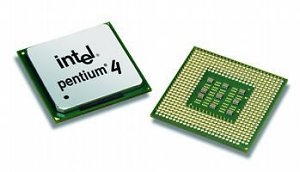 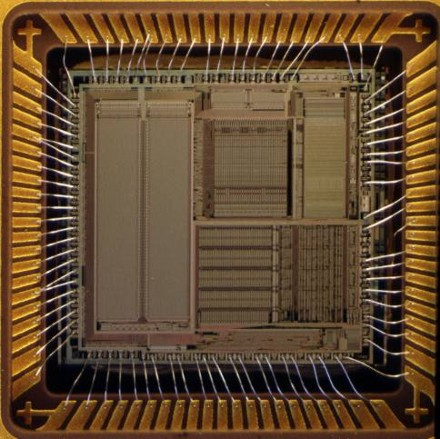 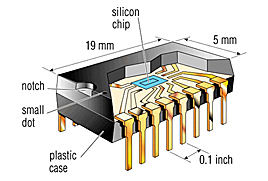 Life cycle of a microprocessor
Fact: Less than 1% of microprocessors sold are used in computers
Inside an iPod Remote
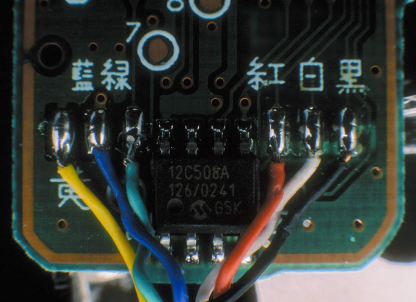 Why so few new CPU’s?
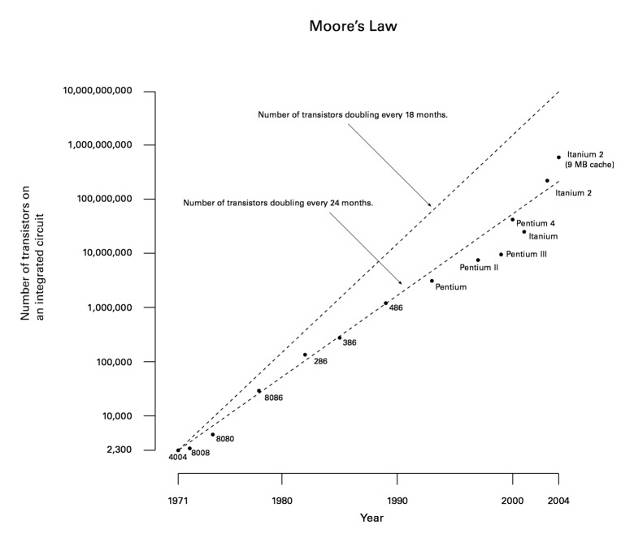 Cost of new design: $8 billion
Profit: $100 / chip
Need to sell 80 million to break even
Engineering tradeoffs
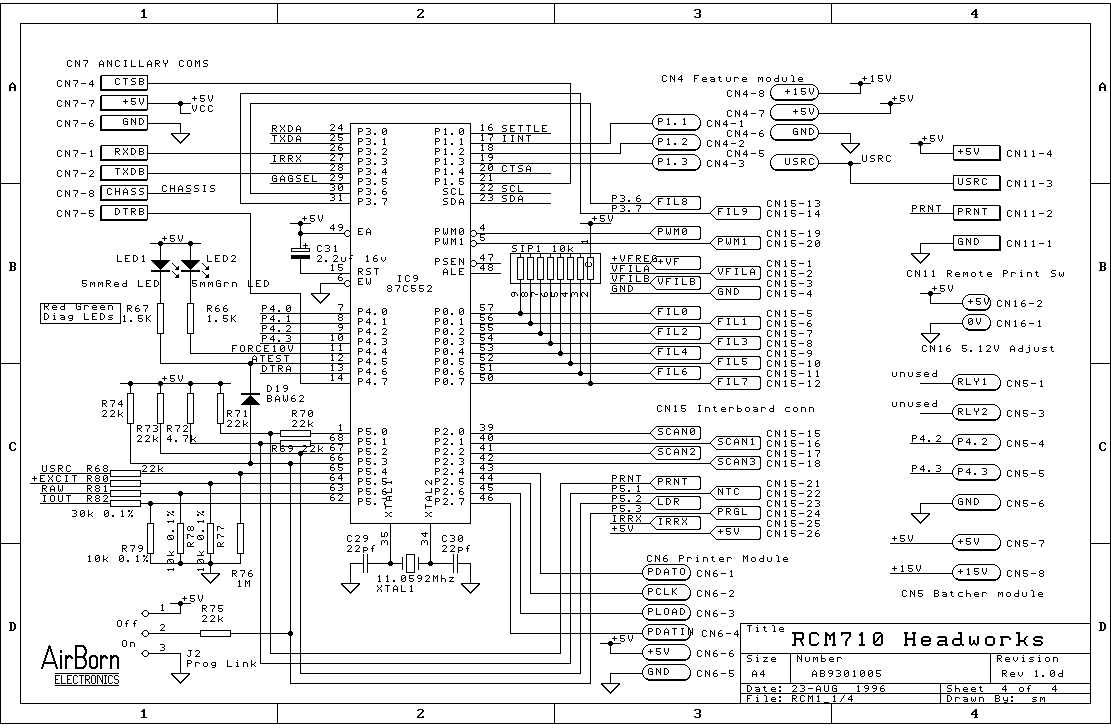 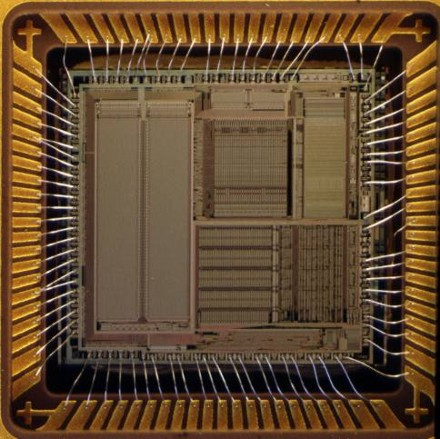 Can run at twice the clock speed! (Why?)
But: higher clock speeds  much more heat!
36 months later...
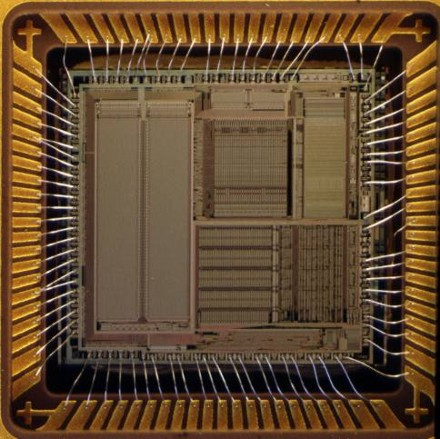 Half the size!
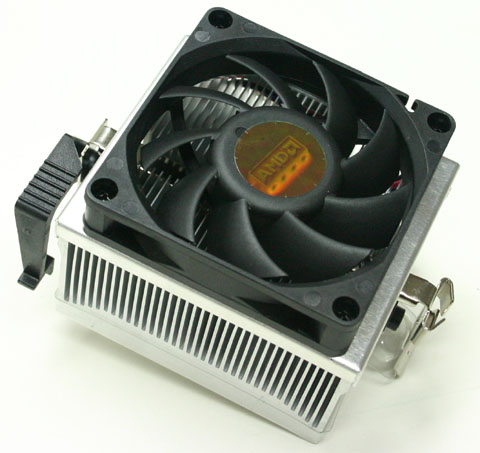 Even more precise control of matter
Nanotechnology: manufacture of objects (machines, robots, etc.)
at the atomic or molecular level (1-100 nanometers)
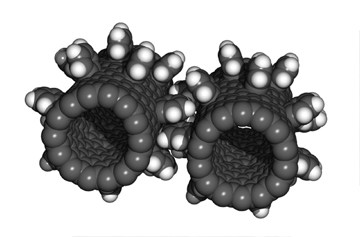 “nanogear”
Biocomputing:  Implementing computers via interactions ofbiological molecules.
Another example of control of matter:        the changing data cable
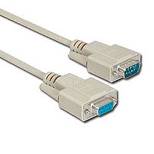 Serial cable: 115 kb/s


USB cable: 480 Mb/s (USB 2.0)


Fiber optic cable: 40 Gb/s
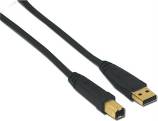 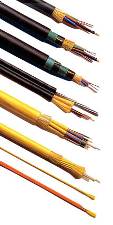 Total Internal Reflection
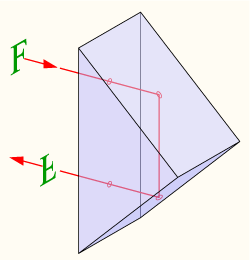 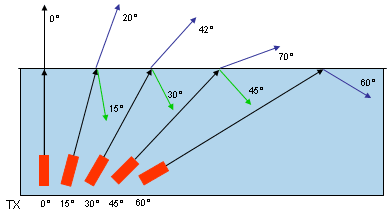 Porro Prism
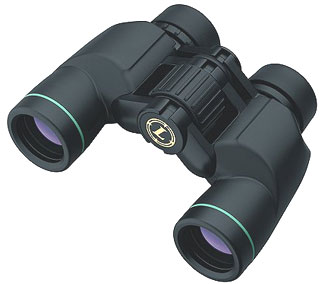 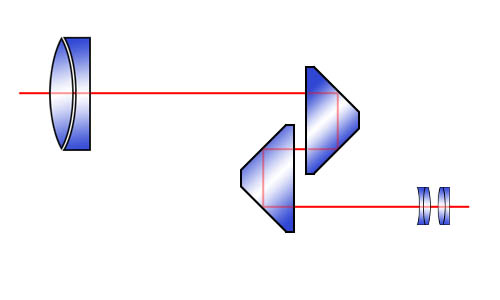 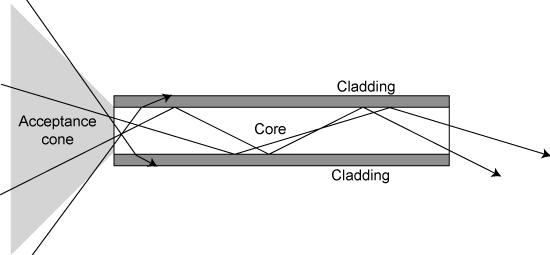 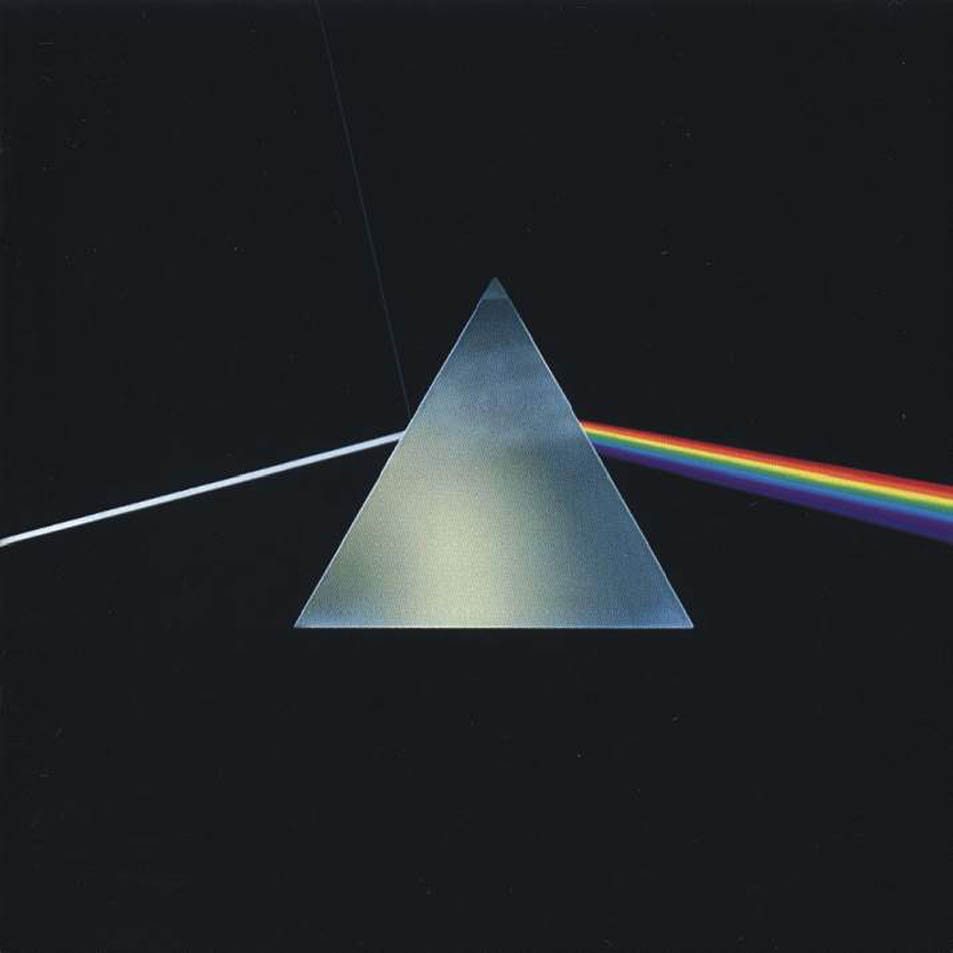 How optical fibers work
Glass fiber: 10-40 billion bits/s





                “Total internal reflection”
PulsingLaser beam
Wave Division Multiplexing (WDM)
Transmission rates of trillion (“Tera”) bits/s
Multiple (100 or so) data streams enter
Multiple data streams exit
Fiber optic cable
De-multiplexor
Multiplexor
One beam with various frequencies mixed in
Thoughts about the 20th century
What factors (historical, political, social) gave rise to this knowledge explosion?
 Will it continue in the future?
Are faster chips the answer to all problems in computing?
An Answer: No!  Halting problem is undecidable!